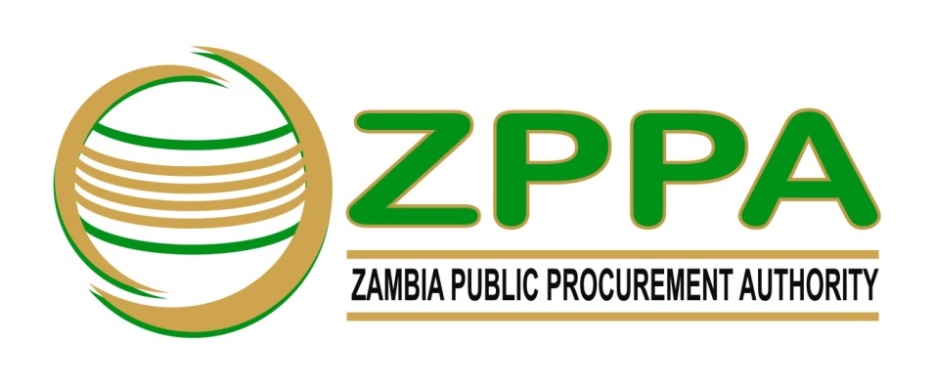 Mise en œuvre de la norme de données sur les contrats ouverts en Zambie
Plan de la présentation
Définition des contrats ouverts
Déploiement des marchés publics électroniques
Mise en œuvre des normes de données pour les contrats ouverts
Rapports des normes de données pour les contrats ouverts
Utilisateurs des rapports des normes de données pour les contrats ouverts
Qu’est-ce un contrat ouvert?
La passation de marchés ouverts est une tendance croissante axée sur l'amélioration de la divulgation et de la participation aux marchés publics à tous les stades du processus de passation et pour tous les types de contrats. (Garza, 2015).
Déploiement des marchés publics électroniques en Zambie
L'autorité des marchés publics de Zambie a commencé le déploiement cible du système e-GP en juillet 2016.
L'utilisation du système n'était pas obligatoire dans le PPA n° 12 de 2008.
En avril 2021, le PPA n° 12 de 2008 a été abrogé et remplacé par le PPA n° 8 de 2022.
Déploiement des marchés publics électroniques en Zambie
Le nouveau PPA rend obligatoire l'utilisation du système.  
Actuellement, 364 des 519 entités adjudicatrices sont enregistrées dans le système. Sur ces 364, 198 ont été formées pour une utilisation complète.
4 213 appels d'offres ont été lancés par le biais du système.
47 654 fournisseurs et entrepreneurs ont été enregistrés dans le système.
Déploiement des marchés publics électroniques en Zambie
Les fournisseurs s'enregistrent eux-mêmes dans le système tandis que les entités adjudicatrices sont enregistrées par l'Autorité. 
L'Autorité mène des activités continues de renforcement des capacités pour les entités adjudicatrices et les fournisseurs.
Mise en œuvre de la norme des données pour les contrats ouverts
L'e-GP permet de publier des données et des documents structurés relatifs à la planification, à l'attribution et à l'exécution des contrats conformément à la loi sur les marchés publics et à ses règlements.
38,1 % de l'ensemble des entités adjudicatrices ont été ajoutés pour une utilisation complète. Il s'agit d'une limitation majeure car les informations sur les 519 entités adjudicatrices ne peuvent être obtenues à partir de l'OCDS.
L'objectif de déploiement pour 2022 est de 200 établissements d'enseignement supérieur. Nous espérons que davantage d'informations seront accessibles au fur et à mesure de l'ajout de nouvelles entités adjudicatrices.
Mise en œuvre de la norme des données pour les contrats ouverts
L’Autorité des marchés publics de la Zambie (ZPPA) a créé un portail public permettant à tous les détenteurs de droits d'accéder aux données sur les marchés publics.            www.zppa.org.zm/ocds-data
Rapports sur les données sur les marchés ouverts
Voici quelques-uns des rapports que l'on peut trouver sur l'OCDS
Nombre moyen d'offres par entité adjudicatrice par méthode de passation de marché
Nombre et pourcentage d'offres ouvertes par rapport au total des offres de l'entité adjudicatrice
Nombre et pourcentage d'offres annulées par entité adjudicatrice
Rapports sur les données sur les marchés ouverts
Nombre moyen de jours nécessaires à l'achèvement d'une procédure de passation de marché par entité adjudicatrice
Activités de passation de marchés par méthode et par entité adjudicatrice
Statistiques d'attribution par entité adjudicatrice
Statistiques d'attribution pour une entreprise (Nombre d'attribution par fournisseur)
Statistiques d'attribution par montant par chaque entité adjudicatrice
Prix par catégorie de dépenses et de nombreux autres rapports
Utilisateurs des données sur les marchés publics
Le gouvernement, 
Secteur privé, 
La société civile et 
Le grand public
Au fur et à mesure que la sensibilisation à l'OCDS se poursuit et que de plus en plus d'appels d'offres sont lancés via le système, il est prévu que les données contenues soient davantage utilisées par les utilisateurs énumérés ci-dessus.
MERCI!
https://www.zppa.org.zm/ 

HELPDESK
egphelp@zppa.org.zm
+260 211 377 415+260 211 377 416